International Marine Business Credit Program
Contents
01  Course Program Plan
02   Program Regulations
03   Class Schedule
03
04
Course Program Plan
The main purpose of this program would be to integrate courses from the College of Marine Commerce’s four departments’ and one graduate program. 

This program would include 
Shipping and Transportation Management
Business Computing
Supply Chain Management
Marine Leisure Management
Marine Affairs and Business Management
 In this program students would earn 12 credits (6 compulsory and 6 elective)
Compulsory Subjects
Introduction to Marine Business 
Special Topics on Marine Business
Elective Subjects
● General Management:
 Overseas Visit, Data Analysis and English Presentation Skills
● Shipping and Transportation Management: 
International Logistics Management, 
Ocean Shipping Management and Air Passenger Service Management 
● Marine Leisure Management: 
International Exhibition Management, 
Cruise Management and Marine Leisure Management 
● Supply Chain Management: 
Supply Chain Management, International Business Management
● Business Computing: 
Information Management of Marine Business
● Marine Affairs and Business Management: 
Marine Affairs Management
Program Regulations
(1) The program will only be offered during day-time hours and is primarily for National Kaohsiung University of Science and Technology’s day-time students.

(2) Students must take a minimum of 12 credits (6 compulsory and 6 elective). Upon completion of the required subjects, students will apply for the related certificate before graduation.

(3) Enrollment Quota: Unlimited (Dependent on each course).

(4) Application Procedure: Students must apply by the second week of the semester. Applications must include an official application form and process. Forms must be submitted to the Dean’s office. Students’ approval will be considered individually by the college.
Program Regulations
(5) Students must add or drop credits within the stipulated time period.

(6) Credit courses are primarily instructed in English.

(7) Cross-field Courses are only offered for undergraduate students in the College of Marine Commerce and are not counted as course credits for graduate or postgraduate programs.
Class Schedule
Compulsory Subjects
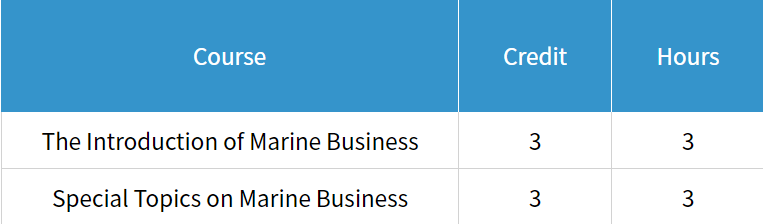 Elective Subjects
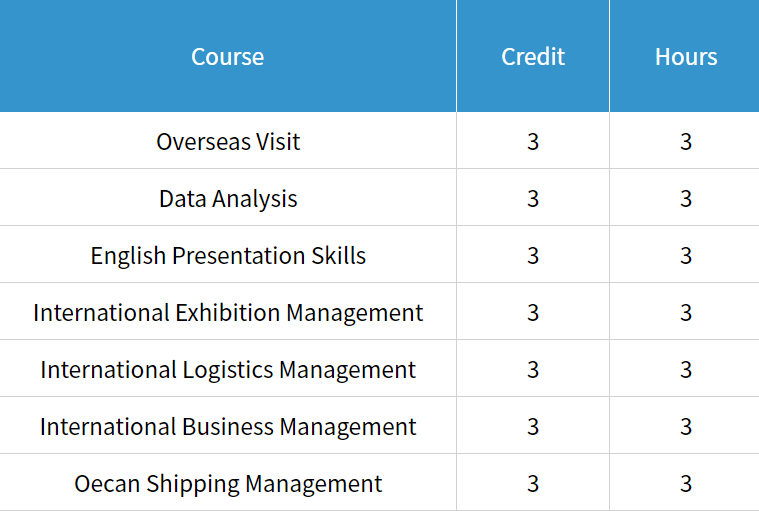 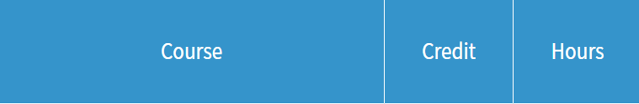 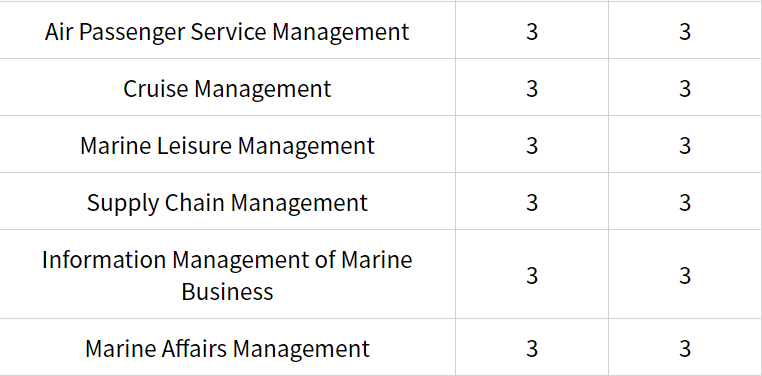 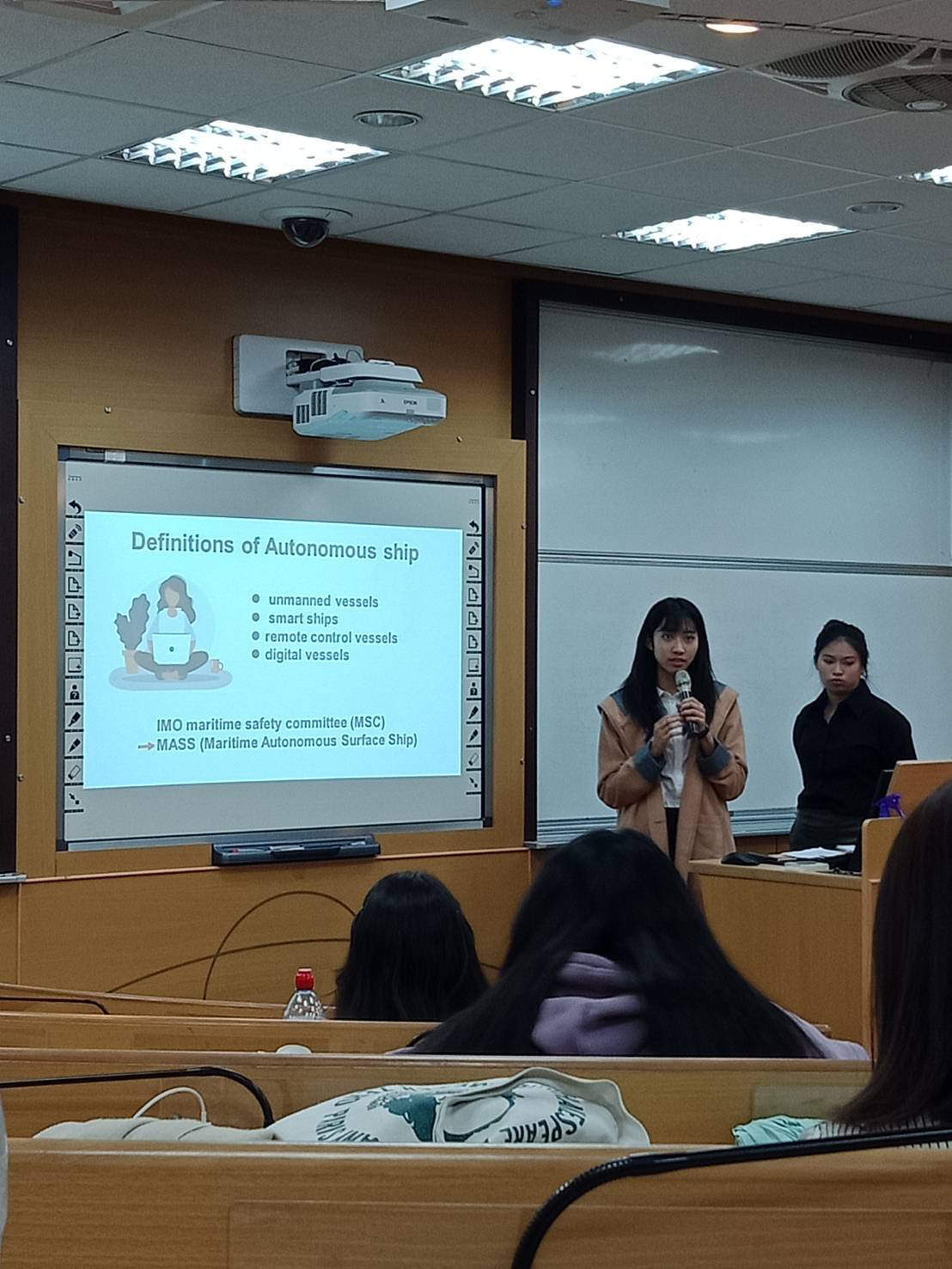 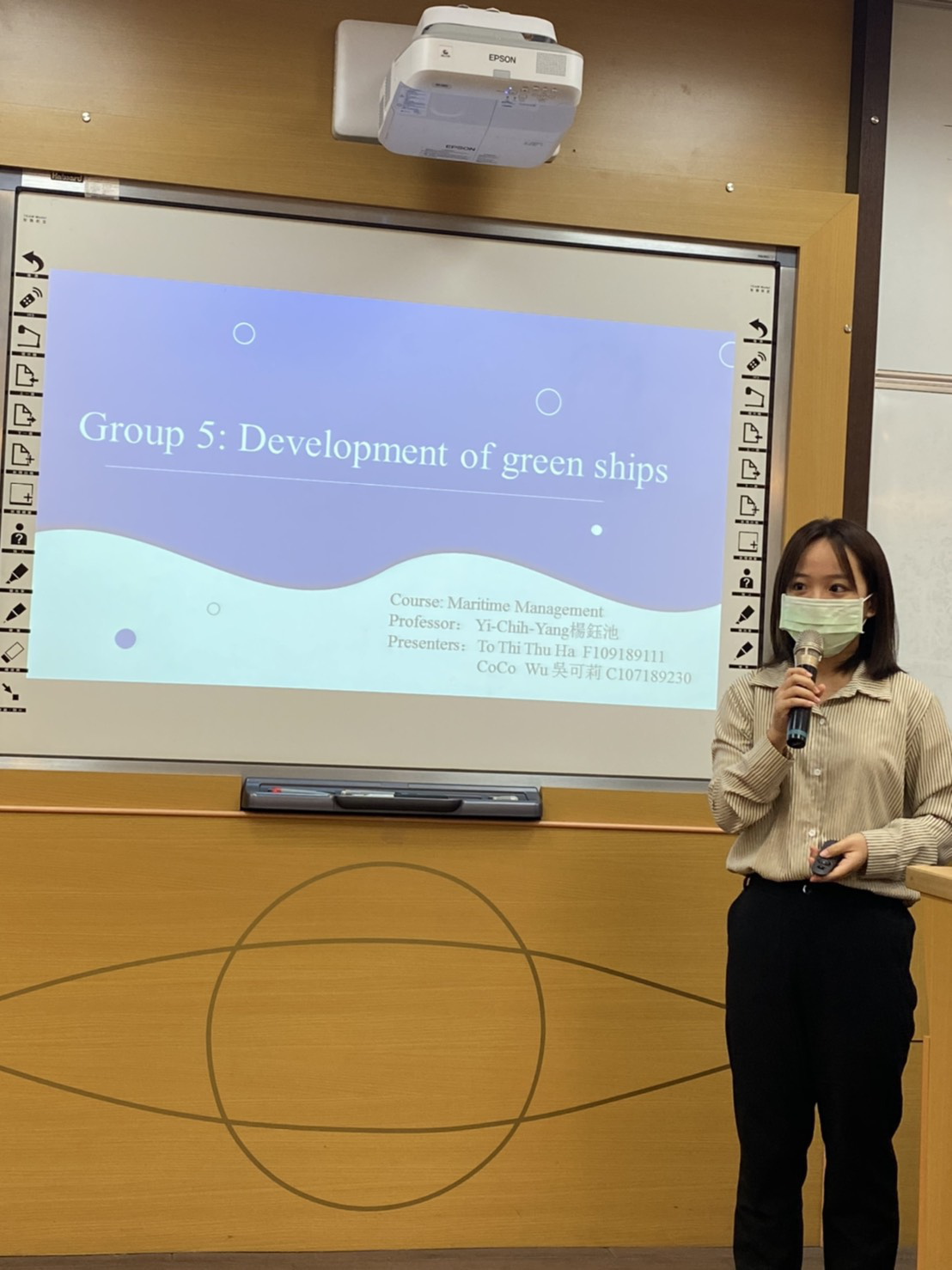 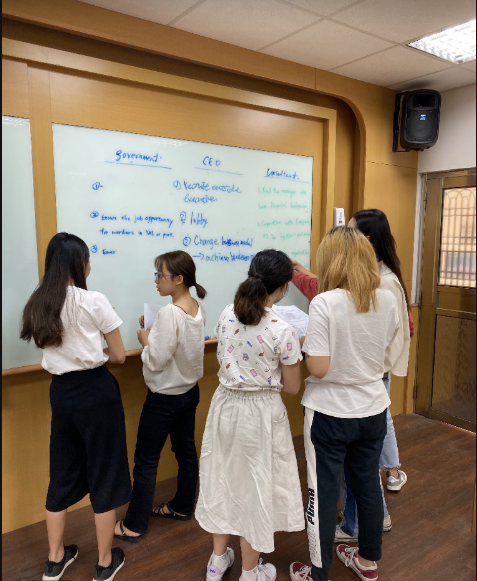 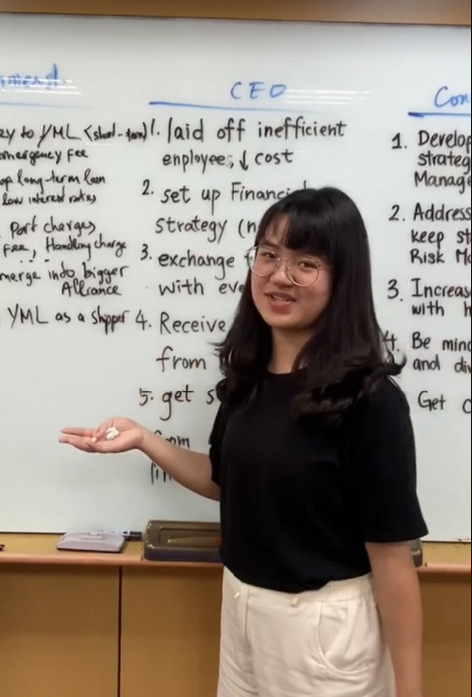 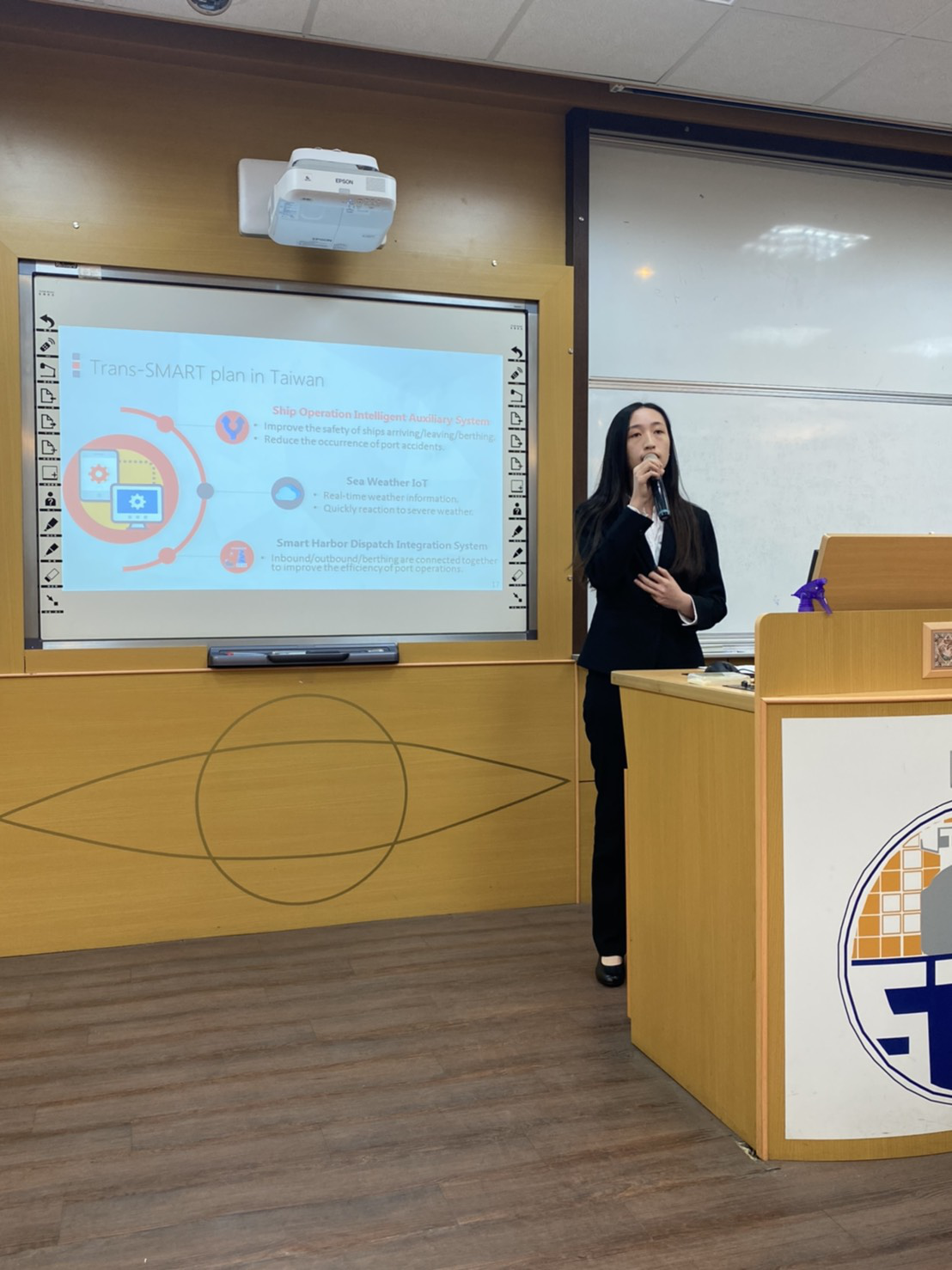 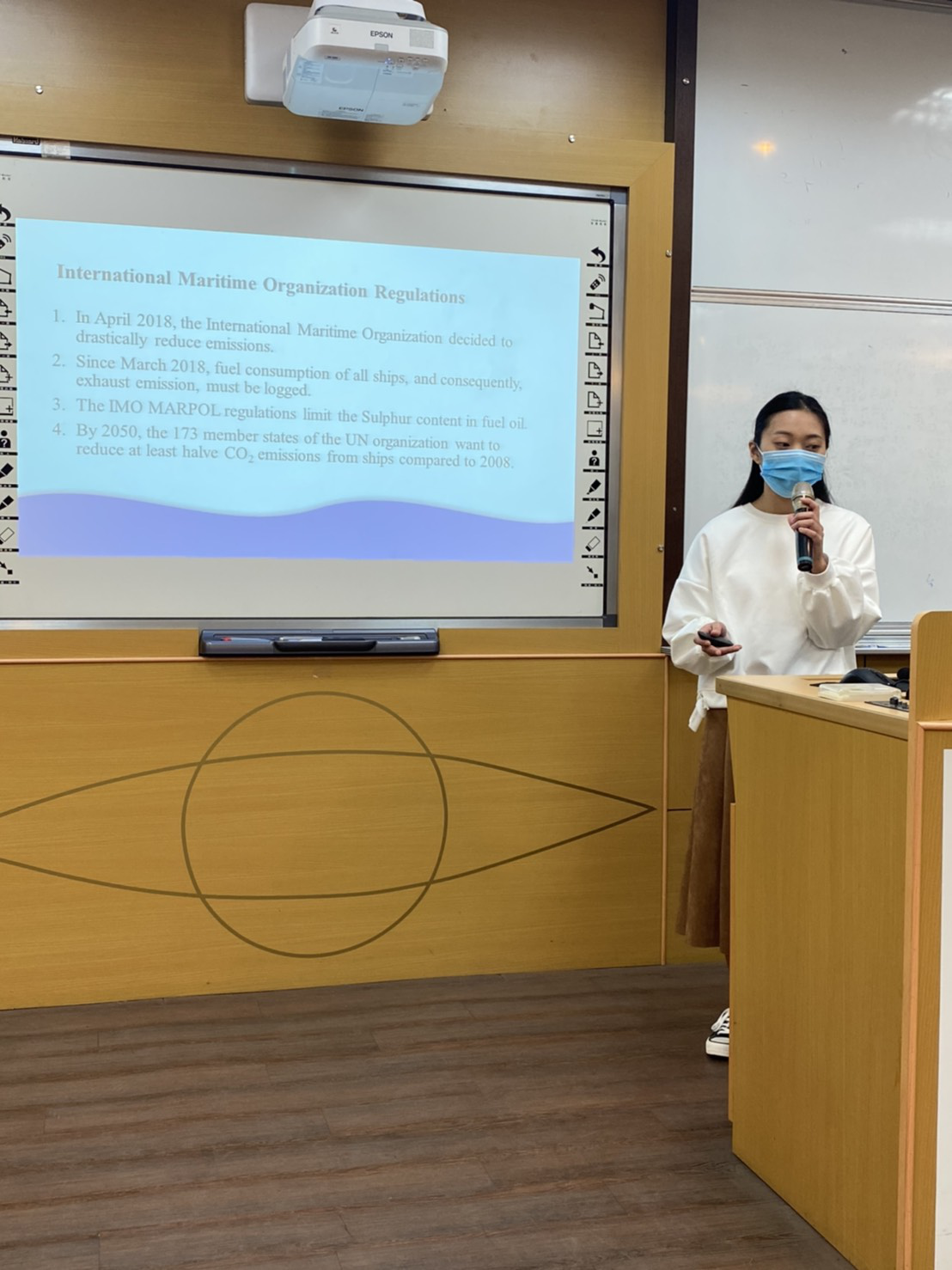 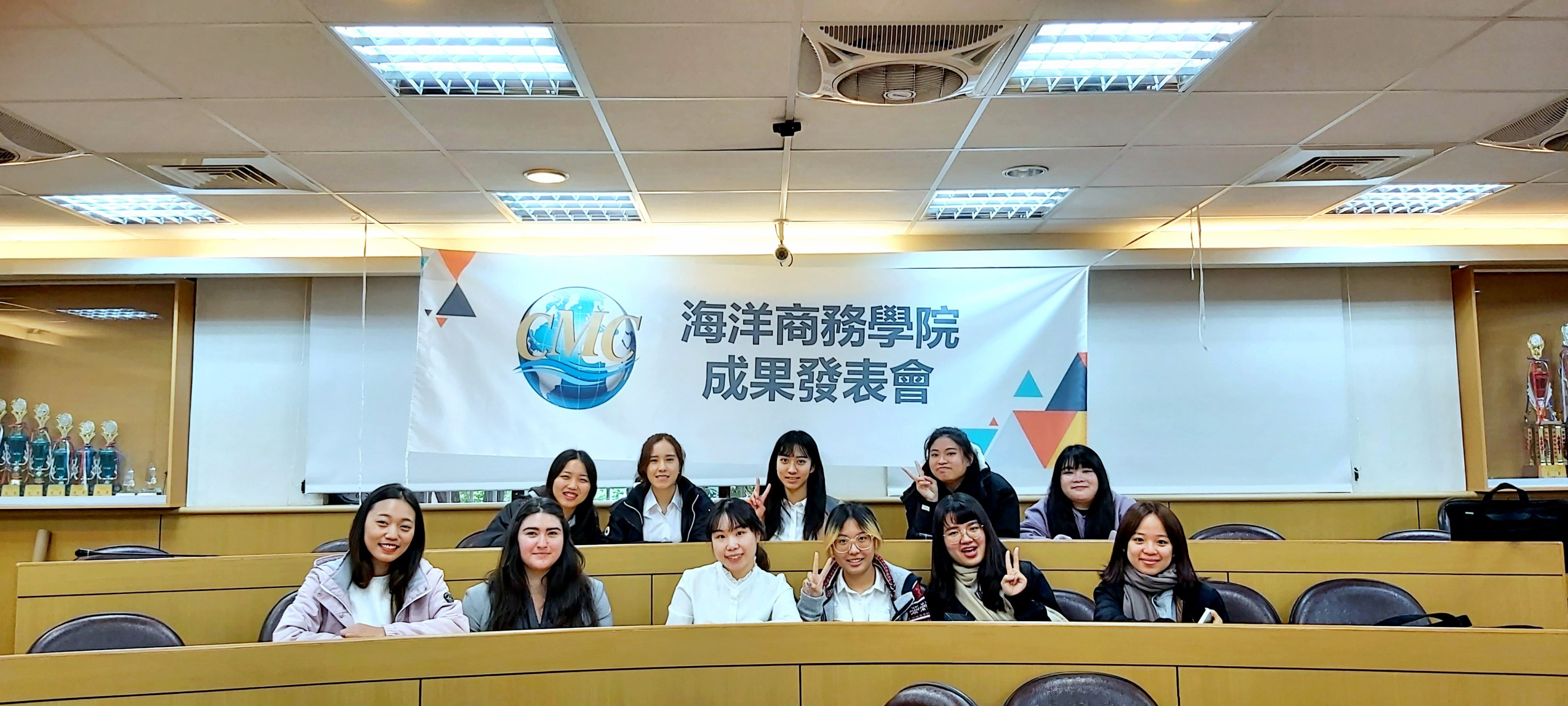 WELCOME!
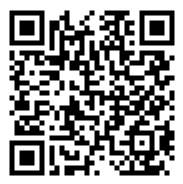